External Quality Review Organization's Role
May 13, 2025
Agenda
HSAG Leadership Team
The HSAG Louisiana Contract Management Team
Why is there an External Quality Review Organization?
Balanced Budget Act of 1997
Mandatory and Optional EQR Activities
HSAG Medicaid Contracts
HSAG – What We Do
Enhanced Federal Match Through EQR
Contracted EQR Activities in Louisiana
Functional Approach to Manage LDH’s Contract
Deliverables to LDH
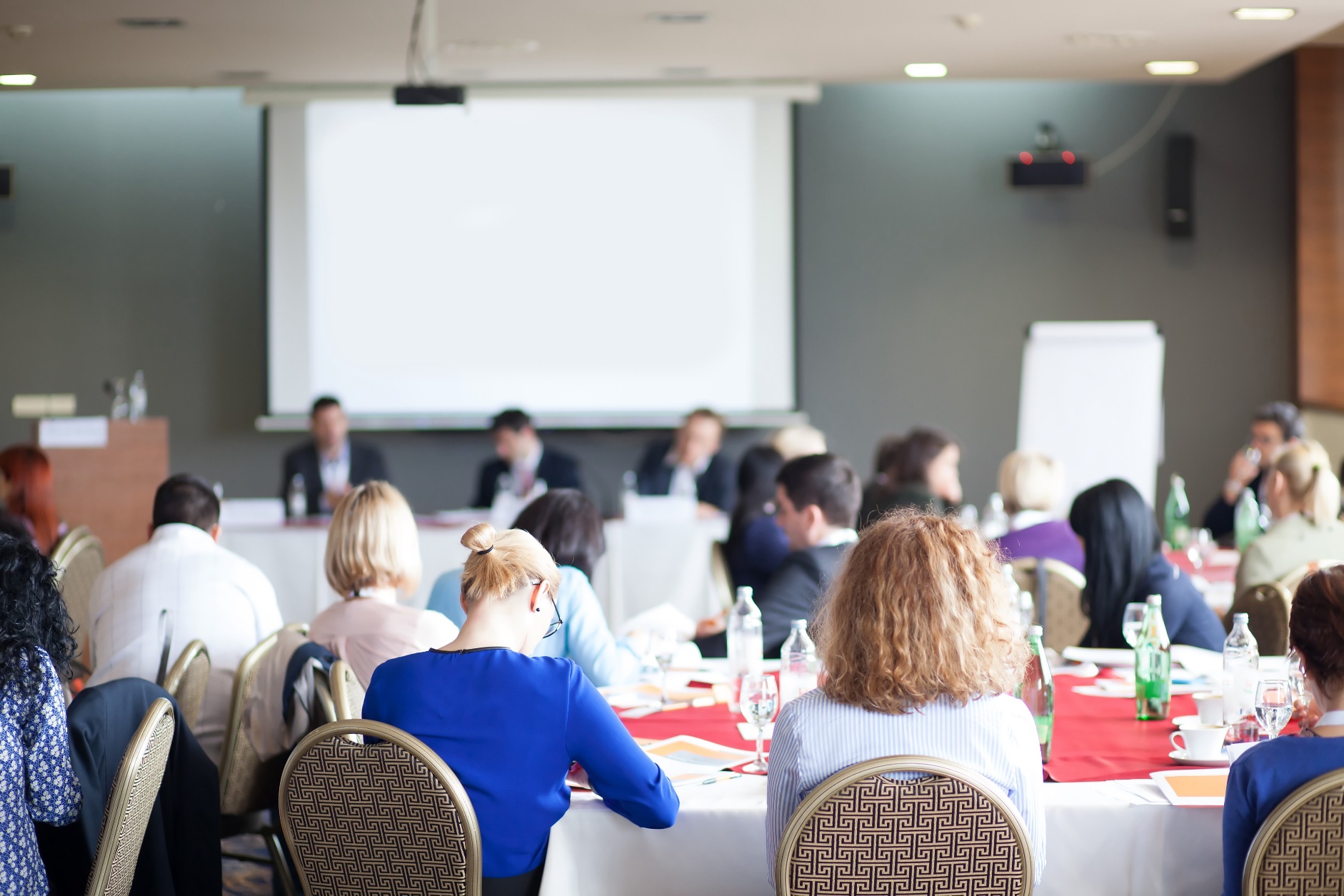 2
HSAG Leadership Team
Mary Ellen Dalton, PhD, MBA, RN
Chief Executive Officer
Rick Potter, CPA, MBA
Executive Vice President
Gretchen Thompson, MBA, CPHQ
Vice President and Chief Operating Officer, State & Corporate Services (S&CS)
Tim Laios, MBA, MPH
Chief Data Officer
3
The HSAG Louisiana Contract Management Team
Amy Lewis, BSN, RN, CPHM
Executive Director, S&CS
Heidi Oliver, MPA
Project Manager, S&CS
Karina Gonzalez, BSB
Project Coordinator S&CS
HSAG Reports and Communications Team
4
Why is there an External Quality Review Organization?
The Federal Managed Care Regulations (Balanced Budget Act of 1997)
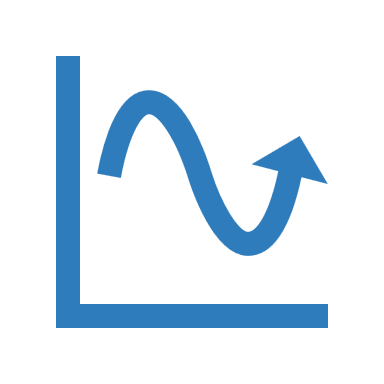 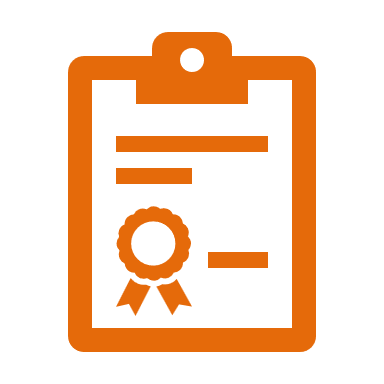 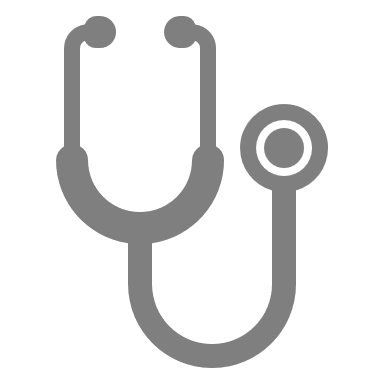 5
Balanced Budget Act (BBA) of 1997
Requires:
MCOs, PIHPs, PAHPs, and PCCMs to comply with both state and federal standards
Independent EQR of Medicaid managed care programs
EQROs to verify Medicaid managed care enrollees have timely and appropriate access to high-quality healthcare services
Timely—impacts and improves the effectiveness of care
Access—the ability to make services available and accessible to the entire Medicaid population
Quality—the ability to increase the desired health outcomes for members through the provision of effective healthcare services
6
MCOs = Managed care organizations, PIHPs = Prepaid inpatient health plans, PAHPs = Prepaid ambulatory health plans, PCCMs = Primary care case management entities, EQR = External Quality Review, EQRO = External Quality Review Organization
Mandatory and Optional EQR Activities
7
CHIP = Children’s Health Insurance Program
HSAG Medicaid Contracts
Minnesota
Wisconsin
VT
Oregon
Michigan
NH
California
Iowa
Arizona
Nebraska
Illinois
Utah
Nevada
Colorado
Virginia
Florida
Tennessee
North Carolina
New Mexico
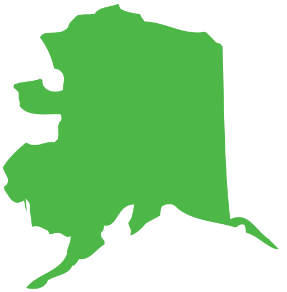 Georgia
Louisiana
= EQR Contracts

= Other Medicaid Contracts
Alaska
Hawaii
8
HSAG – What We Do
EQR for All Managed Care Types
As an EQRO, HSAG evaluates managed care organizations (MCOs), prepaid inpatient health plans (PIHPs), prepaid ambulatory health plans (PAHPs), and primary care case management (PCCM) programs as required by the code of federal regulations 42 CFR Part 438, Subpart E, and aggregates information on the timeliness, access, and quality of healthcare services furnished to Medicaid enrollees.
The EQR process currently consists of four mandatory activities and seven optional activities, in addition to producing an annual EQR technical report and providing technical assistance, as needed. HSAG follows the corresponding EQR protocol when performing each EQR activity.
9
Enhanced Federal Match Through EQR
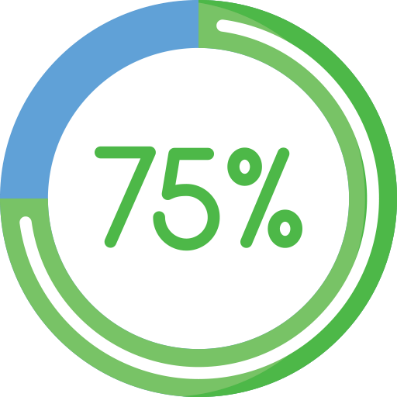 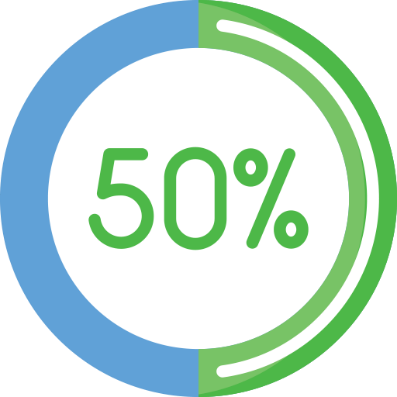 10
*42 CFR §438.370 Federal financial participation
Contracted EQR Activities in Louisiana
11
Functional Approach to Manage LDH’s Contract
12
Deliverables to LDH
The Contract Management Work Plan details the tasks and timelines associated with completing each contractually required EQR activity.
Each EQR activity has a deliverable that LDH approves.
The work plan includes the process and timelines for submitting draft documents and/or reports, obtaining and incorporating LDH’s feedback, and submitting final documents and/or reports to LDH.
HSAG is dedicated to producing highly professional, accurate, timely, and useful reports, as required for each activity deliverable and as requested by LDH.
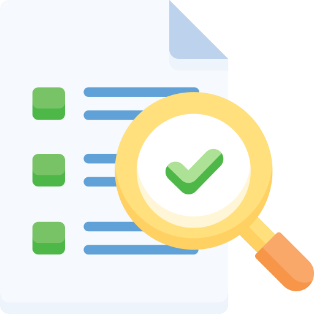 13
Questions?
14
Thank you!
Amy Lewis, BSN, RN, CPHM
Executive Director, State & Corporate Services
Cell: 602.527.3535
alewis@hsag.com 

Heidi Oliver, MPA
Senior Project Manager, State & Corporate Services
Cell: 480.901.4904
holiver@hsag.com
15